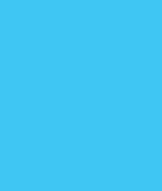 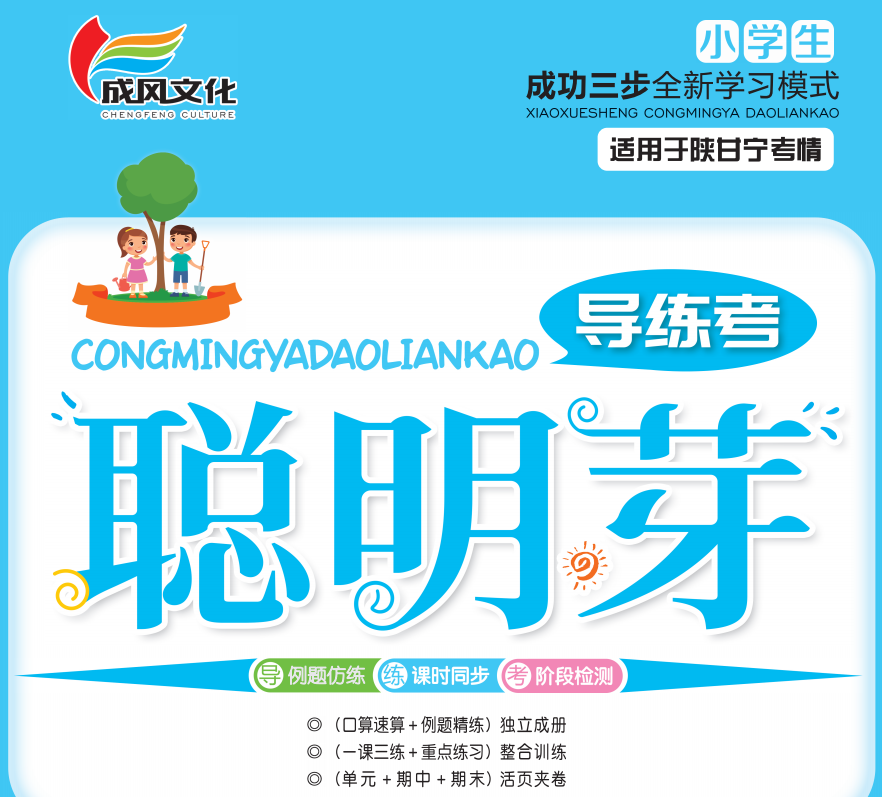 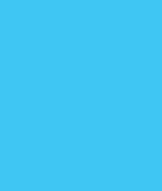 3圆柱与圆锥
1.圆柱重难点强化小专题（一）圆柱的表面积
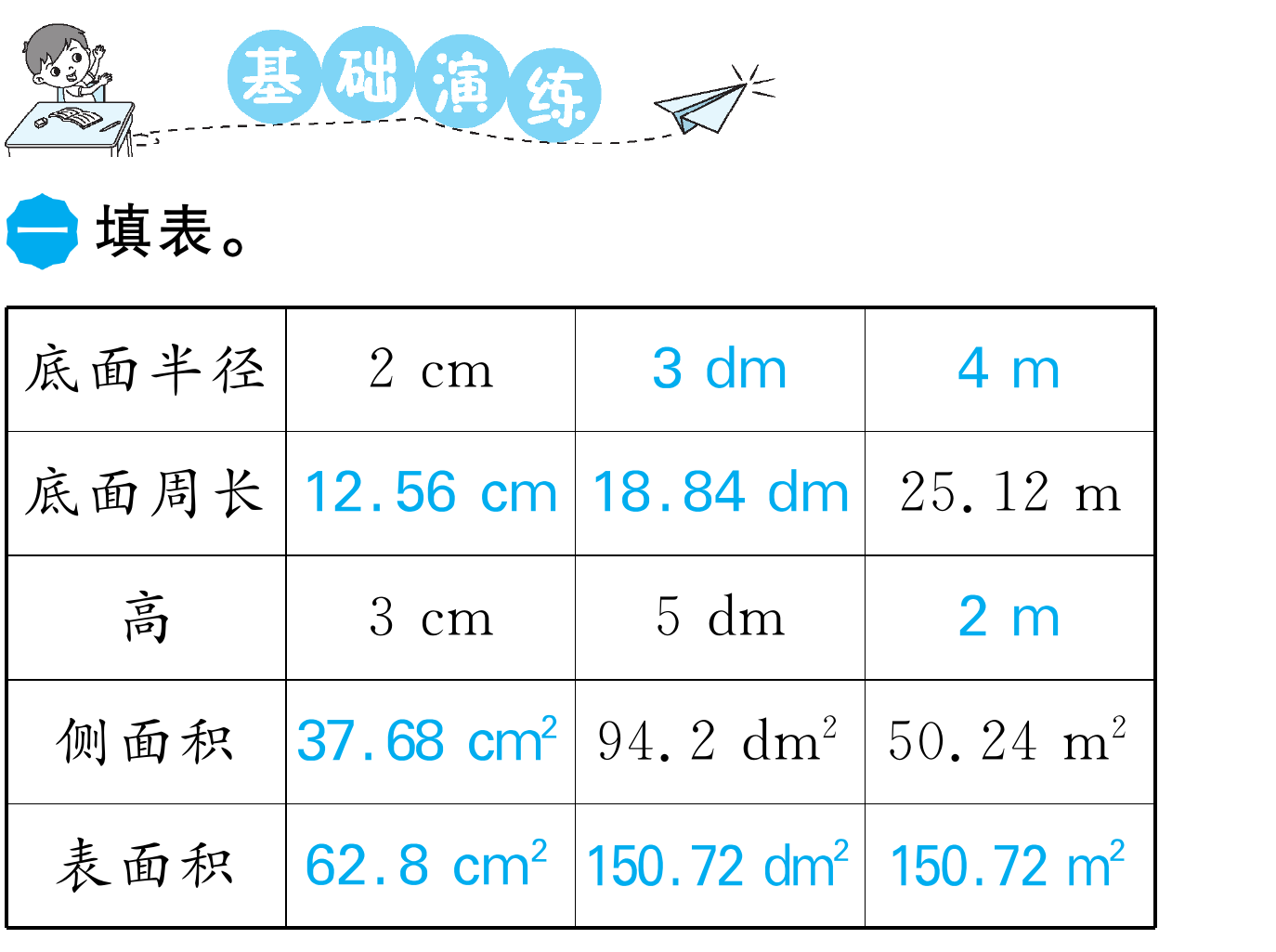 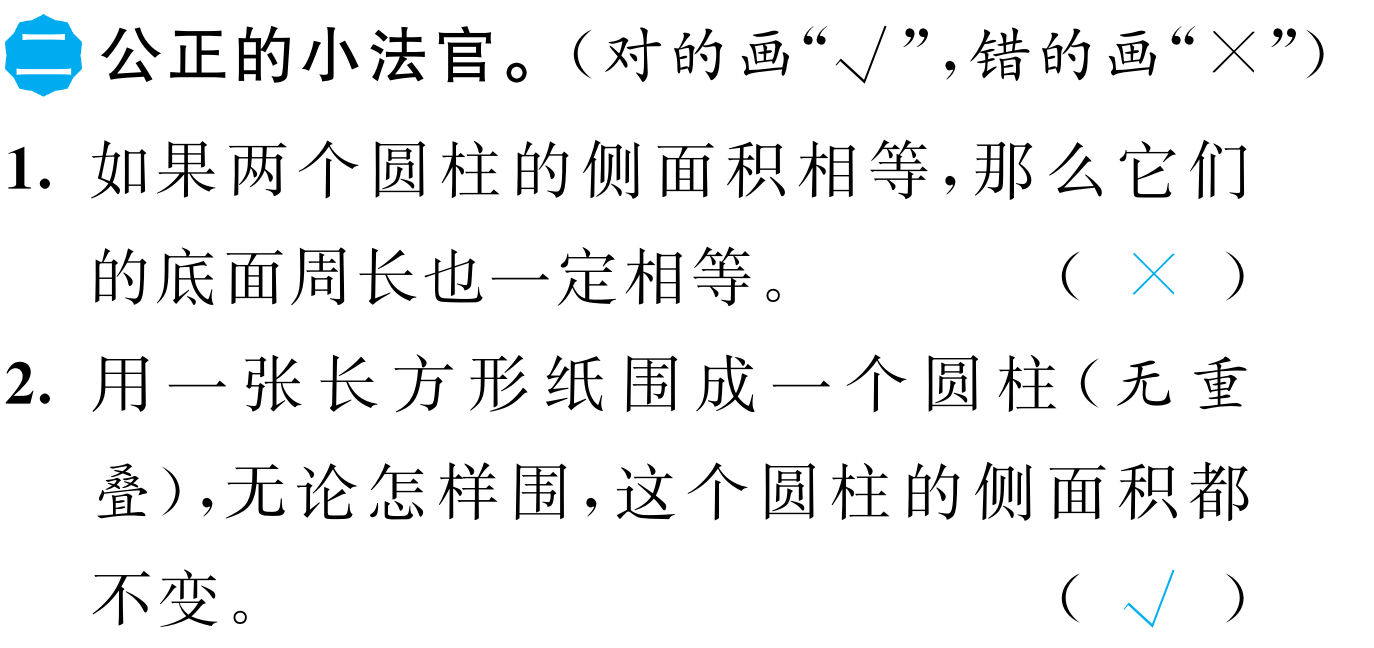 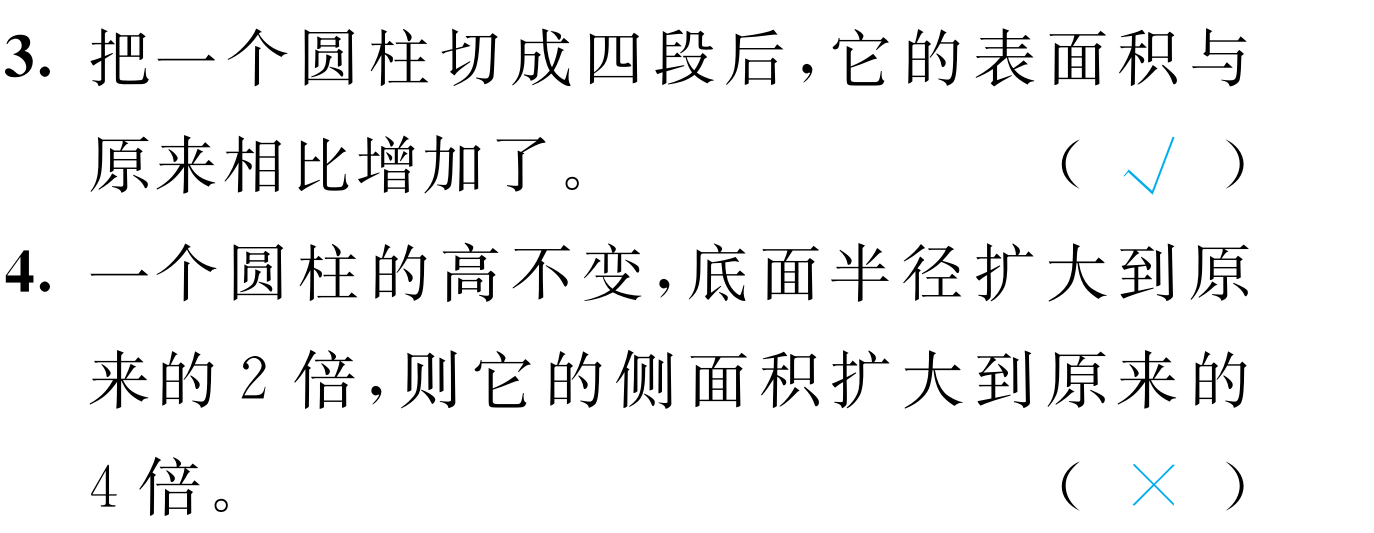 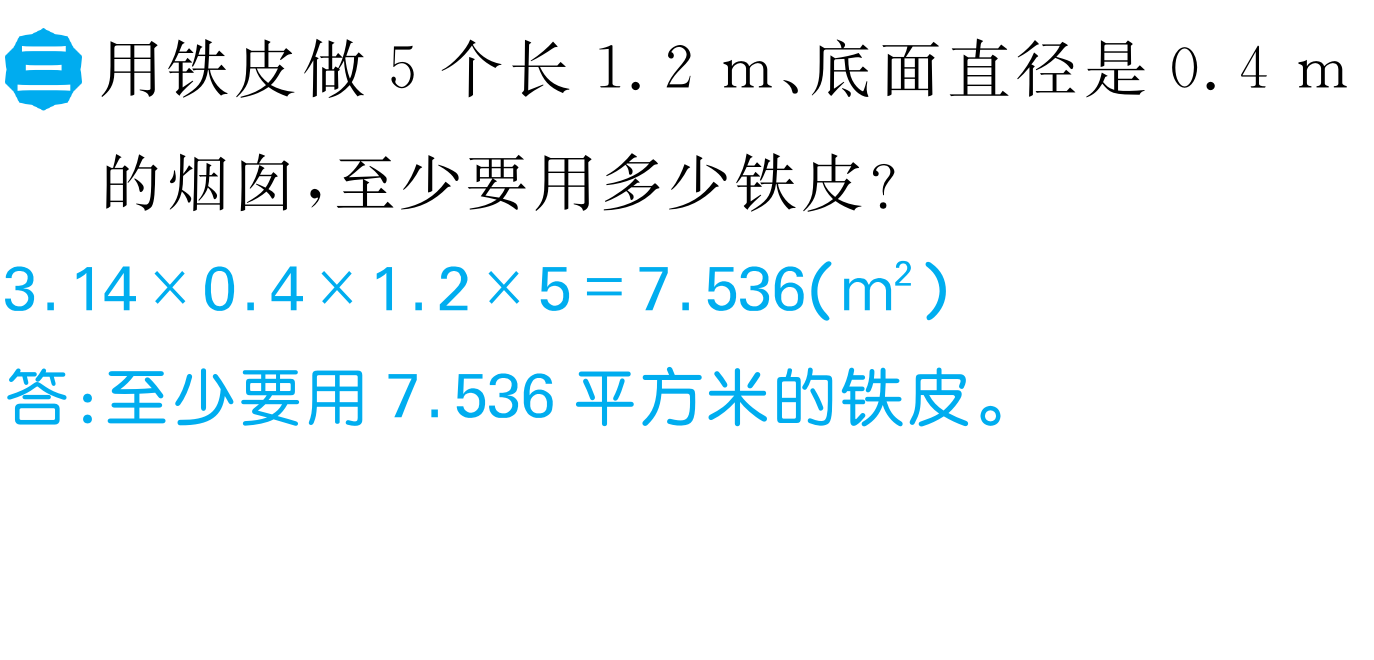 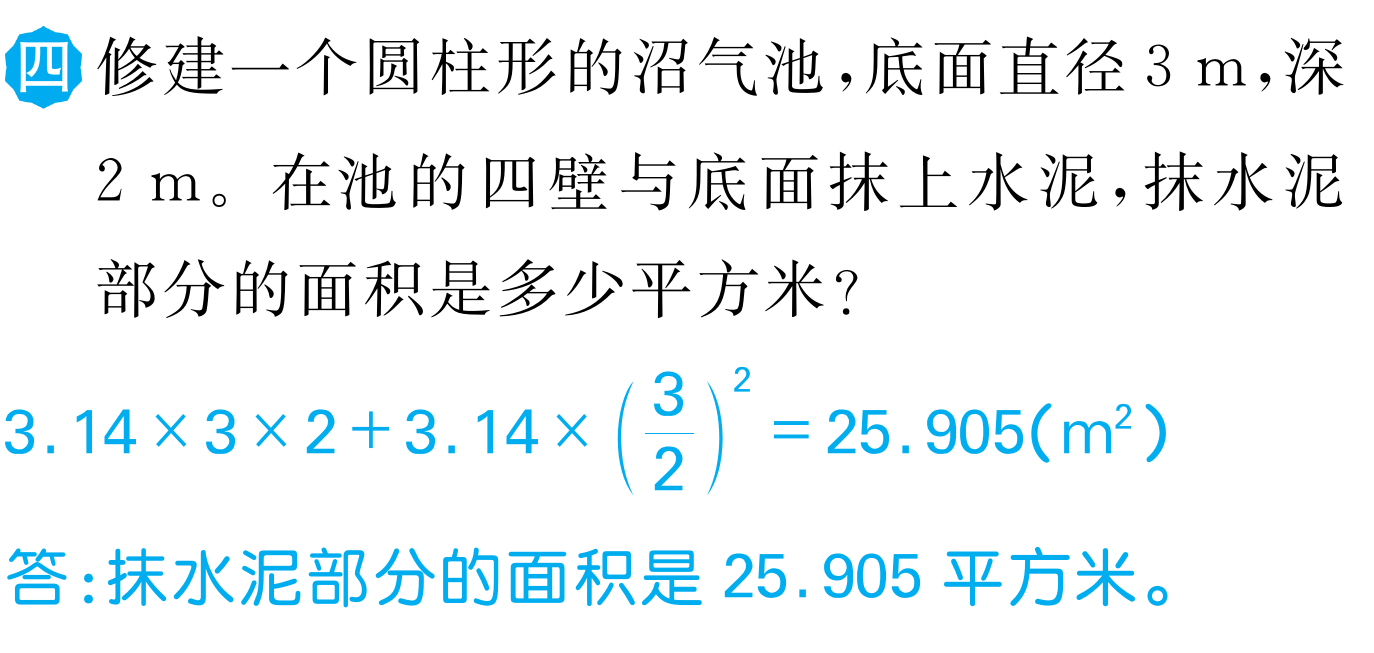 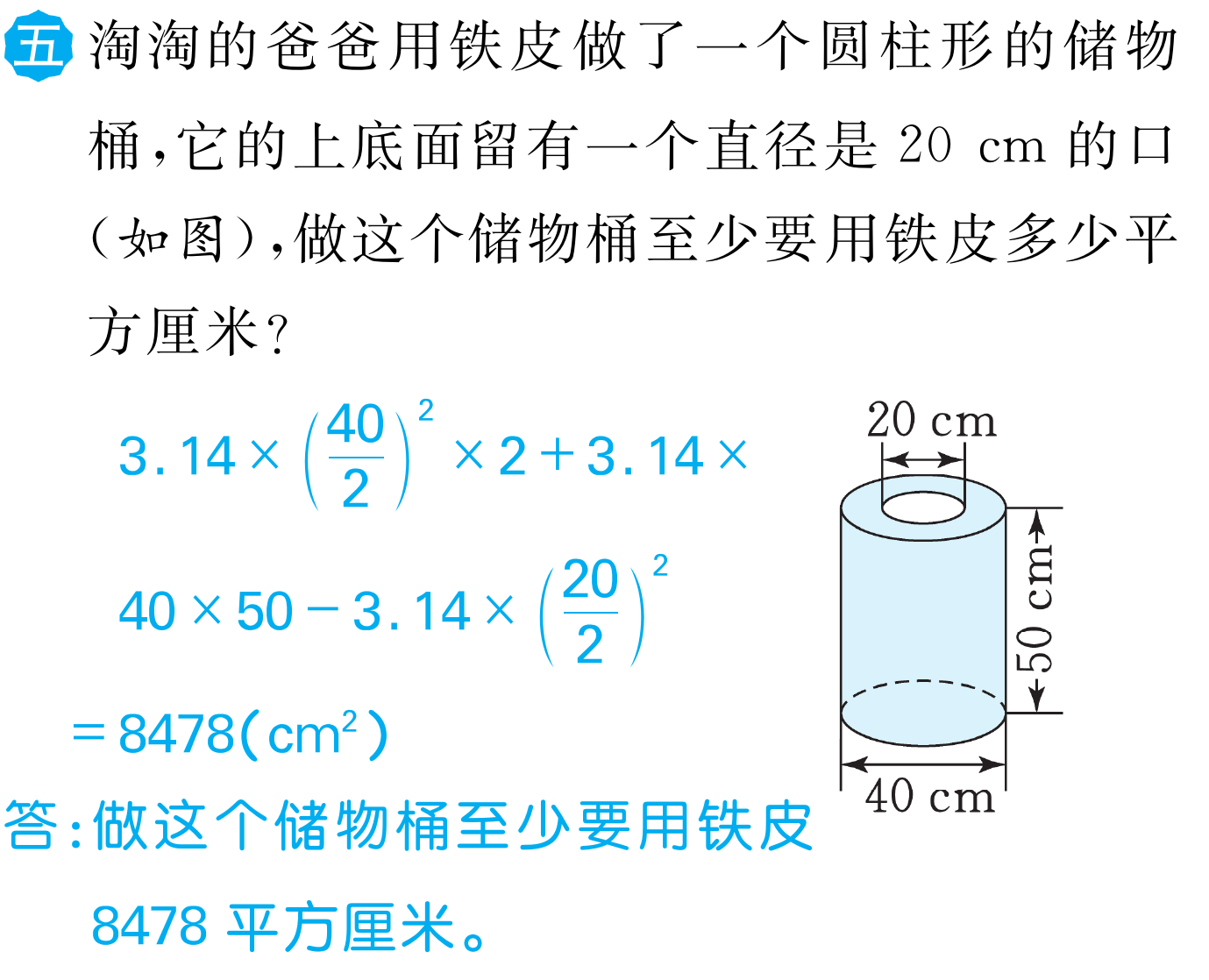 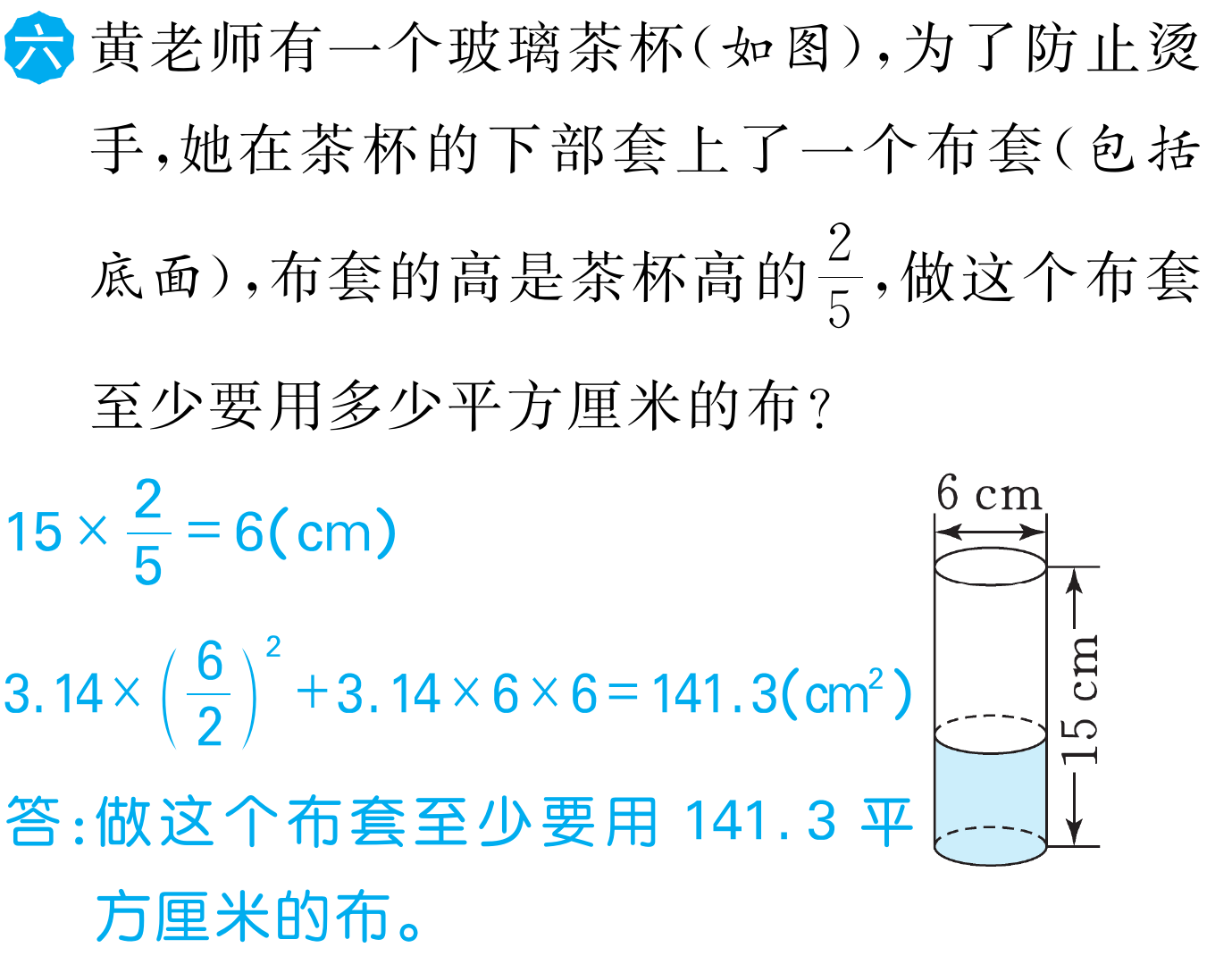 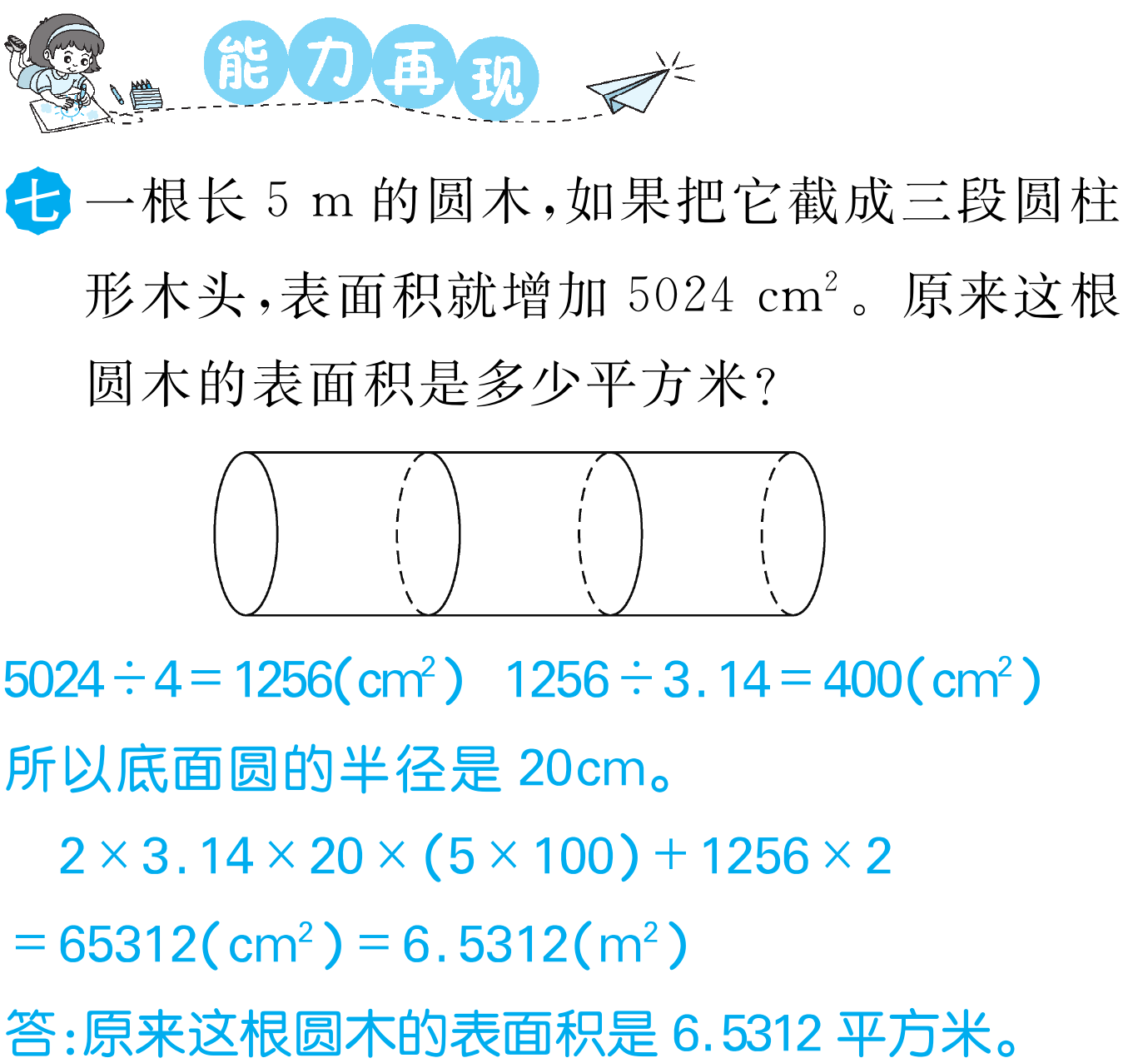 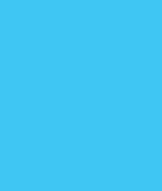 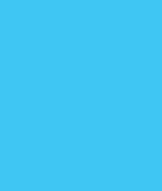 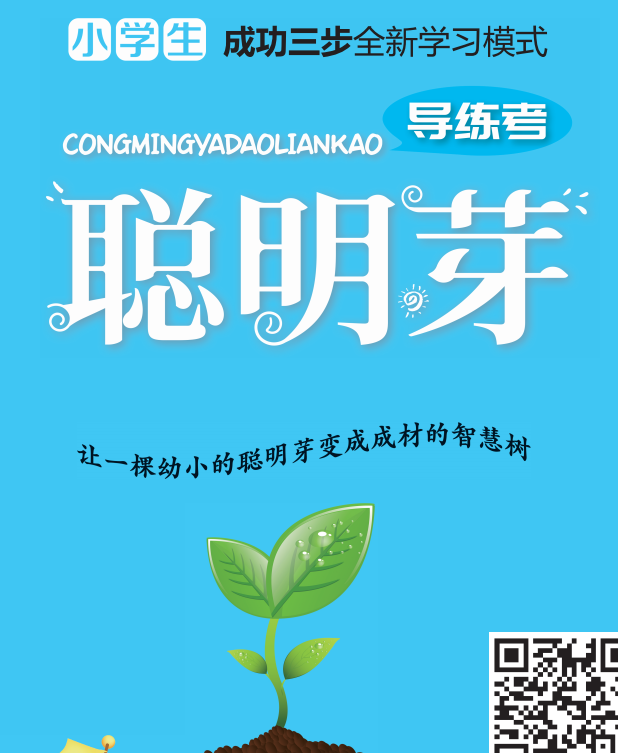